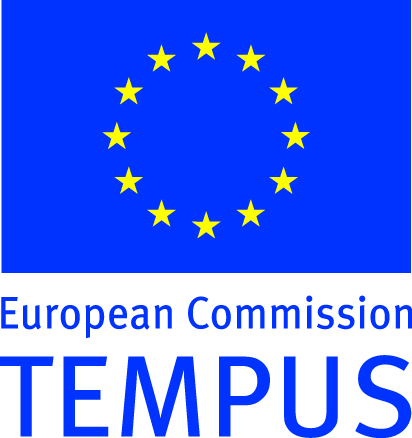 ПРОФИЛИСАЊЕ ВИСОКОГ СТРУКОВНОГ ОБРАЗОВАЊА И ВЕЗА СА ИНДУСТРИЈОМ
Дамњан Радосављевић
Ужице, 20.03.2015. године
Студент у центру света рада
Циљ семинара је остваривање сарадње образовања са привредом.
Студент у центру света рада
Стручна пракса
Завршни рад
Наставно особље
Научно истраживачки рад
Систем образовања у нашој земљи
Акредитовани студијски програми у нашој школи
Студент у центру света рада
Високошколске установе са посебном пажњом треба да развијају методе и прецизно мере исходе учења својих студената. 
При томе је потребно да у свим струкама и профилима у којима образују студенте међусобно интензивно сарађују, као и да развијају добру комуникацију са послодавцима.
Студент у центру света рада
Интернационализација високих струковних школа отвара низ проблема везаних за мобилност, регионалну и интернационалну истраживачку сарадњу и формирање заједничких студијских програма са иностраним високошколским установама. 
Динамика и начин решавања ових проблема ће директно утицати на квалитет високог образовања и потпуно укључивање нашег високог образовања у европски простор високог образовања.
Студент у центру света рада
Захтев савременог света је да високо образовање буде отворено према друштву, али и обрнуто, што захтева ангажовање и подршку послодаваца и државних структура. 
Приоритет земље која се налази у тешкој економској кризи свакако треба да буде подршка образовању и науци.
Студент у центру света рада
Високе струковне школе имају велики значај и улогу сарадње привреде и образовања.
Интерес државе Србије је да види на делу како може боље да се сарађује са привредом. 
Високе струковне школе су оне које сарадњу са привредом и о приватно-јавном партнерству, треба да преточе у пример добре праксе за све студијске програме.
Студент у центру света рада
Прави примери приватно-јавног партнерства треба да се појаве пре свега на високим струковним школама, као и да се интензивира међународна активност на том пољу. 
Министарство просвете, науке и технолошког развоја треба да помогне у прављењу бољег законског оквира за наше остварење и деловање.
Студент у центру света рада
Сваки наш пример добре праксе треба да буде идеја шта треба променити у Закону о високом образовању, како бисмо поспешили високе струковне школе и унапредили наш образовни систем у целини.
Образовни систем у Србији још није повезан са привредом, али се очекује да ће Стратегија развоја образовања прилагодити образовање потребама тржишта рада.
Студент у центру света рада
У савременом друштву промене су непредвидљиве и константне, па је зато важно мислити на запослење младих, због чега се морају уводити нове дисциплине и образовање прилагођавати потребама тржишта.
Циљне групе: Привреда и Високе струковне школе треба да дефинишу стандарде за односе и успостављање студирања, према потребама тржишта.
Студент у центру света рада
Пре тога треба ускладити стручна звања са номенклатуром звања у нашој земљи, која не прати профилисано високошколско образовање.
Мобилност студената и наставника у креирању профилисаног образовања треба да се примењује и да важи у земљи и иностранству.
Стручна пракса
Треба извршити неке измене код Стандарда за акредитацију студијских програма, као нпр. дати већи значај вежбама и ДОН (пракса у лабораторијама школе и стручна пракса код привредних предузећа, јер се ради о струковним школама – где треба да преовлађује стручност код дипломираних студената.
Стручна пракса
До сада је стручна пракса код основних и специјалистичких струковних студија била дефинисана са 45 часова, што је веома мало.
Код мастер студија Стандарди дефинишу две стручне праксе, у првој и другој години од по 90 часова, укупно 180 часова.
Стручна пракса
Обављање стручне праксе је обавезан елемент завршног дела студија свих студената Школе. 
Основни разлог и сврха извођења стручне праксе је да осигура полазницима прилику да унапред упознају и стекну одређено радно искуство. 
Овај процес омогућава постепени развој и примену знања и вештина у одређеним областима.
Стручна пракса
Читав процес се заснива на сарадњи полазника, ментора стручне праксе и усмерен је на примену предходно стечених знања током студија. 
Основни циљеви обављања стручне праксе су:
Обезбедити полазницима прилику да у току обављања стручне праксе обсервирају примену различитих знања у функционирању организације на свим њеним нивоима;
Стручна пракса
Основни циљеви обављања стручне праксе су:
Помоћи полазницима у процесу изградње и јачања самопоуздања (нпр. доношење пословних одлука и искориштавање тржишних прилика) кроз употребу знања и вештина стечених током студија;
Стручна пракса
Разумевање окружења организације и различитих радних амбијената кроз преузимање свакодневних одговорности за одређене послове;
Подржати компаније у процесу одржавања динамике стручне праксе у консултативном смислу. За остварење овог циља неопходна је отвореност менаџмента организације према професионалном развоју полазника.
Стручна пракса
Осигурати кооперативне тренинге који обезбеђују симултани развој теоретских и практичних знања, што помаже у професионалном развоју будућих профила звања;
Пружити полазницима прилику за истраживање и стицање аутентичног радног искуства, што је од изузетне важности за наредну фазу њихове професионалне каријере.
Стручна пракса
Евалуација и документација 
Формуларни образац бр. 1. Захтев за обављање стручне праксе
Формуларни образац бр. 2. Писмо препоруке за стручну праксу
Формуларни образац бр. 3. Извештај о обављеној стручној пракси
Формуларни образац бр. 4. Мишљење ментора
Формуларни образац бр. 5. Потврда о обављеној стручној пракси
Завршни рад
Завршни рад на МСС је пројекат у којем се решава практични проблем из привредног или јавног сектора, који је прихваћен од стране привредне или јавне институције. 
Завршни рад се ради у привредној или јавној институцији са којом високошколска установа има уговор.
Члан комисије за одбрану завршног рада је представник институције у којој кандидат реализује завршни рад.
Наставно особље
За реализацију студијских програма МСС, изузев у пољу уметности, сви наставници изузев наставника страних језика и вештина морају имати звање доктора наука.
Наставник који учествује у реализацији мастер струковних студија осим референци наводи податке о учешћу у научним, истраживачким, уметничким, комерцијалним и стручним пројектима реализованим у сарадњи са привредом.
Наставно особље
У документацији за акредитацију студијских програма МСС, активна настава на појединачном предмету се дели на највише четири категорије: 1. предавања, 2. вежбе, 3. практични истраживачки рад (ПИР) и 4. други облици активне наставе, који се бројчано изражавају као часови.  
Од минималног броја часова активне наставе (600 часова на годишњем нивоу) на завршној години студијског програма мастер академских студија, мастер струковних студија и интегрисаних академских студија минимално 50% треба да буду часови предавања и вежби.
Наставно особље
ПИР може бити предвиђен у оквиру неког предмета и у том случају се оптерећење приписује наставницима на том предмету, или као самосталан предмет у функцији израде завршног рада, када се оптерећење приписује свим наставницима на студијском програму. У оба случаја оптерећење се рачуна као број часова ПИР на недељном нивоу подељен са 2.
Научно истраживачки рад
Високошколска установа – Академија струковних студија непрекидно осмишљава, припрема и реализује научноистраживачке и уметничке, стручне и друге врсте програма, као и националне и међународне пројекте а посебно пројекте уговорене са привредним предузећима или јавним установама.
Систем образовања у нашој земљи
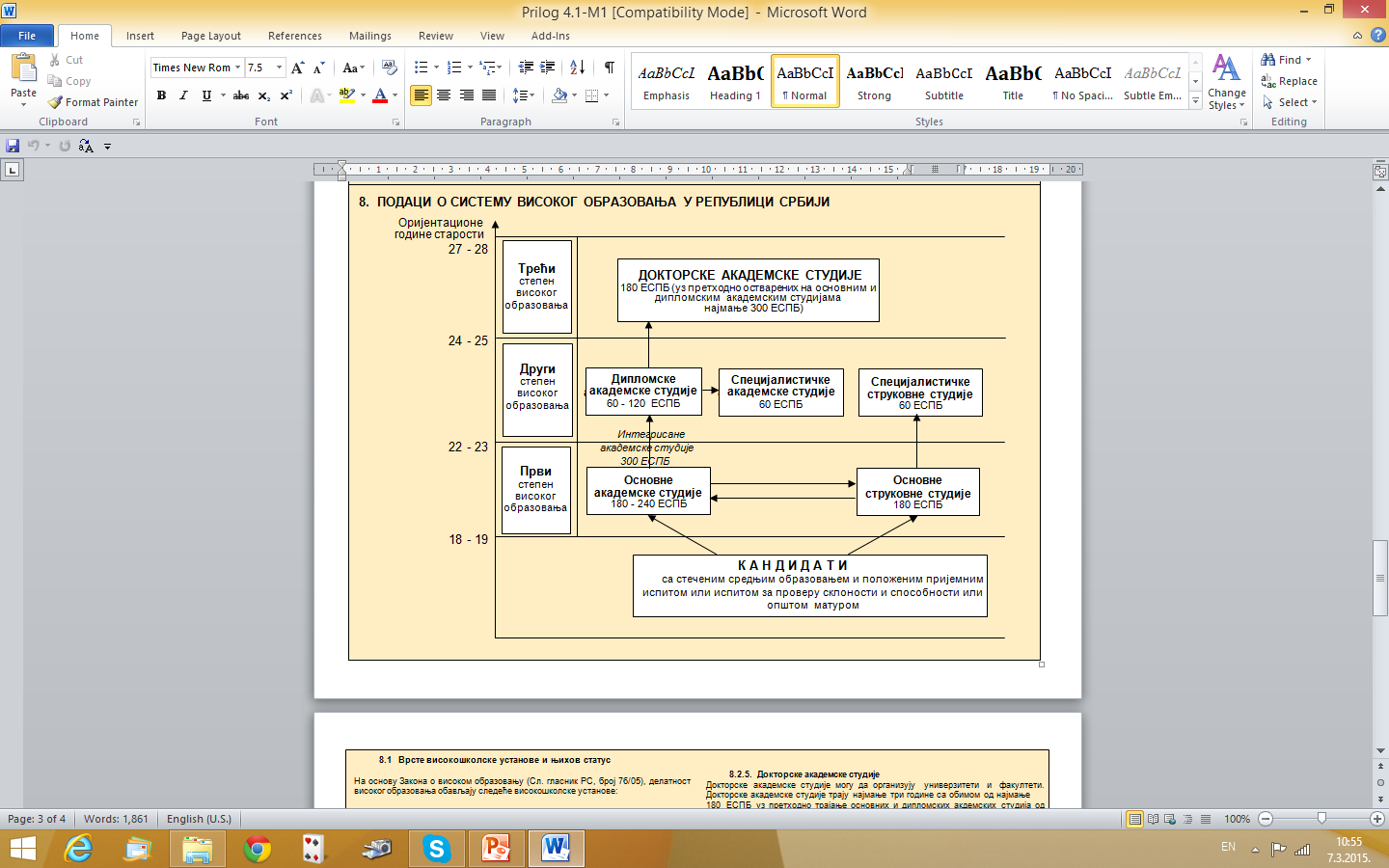 Акредитовани студијски програмиОСС Основне струковне студије
Акредитовани студијски програмиОСС Основне струковне студије
Акредитовани студијски програмиОСС Основне струковне студије
Акредитовани студијски програмиОСС Основне струковне студије
Број студената на основним струковним студијама:
507x 3 године= 1521
Акредитовани студијски програмиССС Специјалистичке струковне студије
Акредитовани студијски програмиССС Специјалистичке струковне студије
Акредитовани студијски програмиССС Специјалистичке струковне студије
Акредитовани студијски програмиССС Специјалистичке струковне студије
Број студената на специјалистичким струковним студијама: 260x1године =260
Укупан број студената на основним и специјалистичким струковним студијама у нашој школи: 1781
Закључци
Студент треба да буде у центру свету рада.
Високе струковне школе имају велики значај и улогу сарадње привреде и образовања.
Интерес државе Србије је да види на делу како може боље да се сарађује са привредом.
Високе струковне школе су оне које сарадњу са привредом и о приватно-јавном партнерству, треба да преточе у пример добре праксе за све студијске програме.
Циљне групе: Привреда и Високе струковне школе треба да дефинишу стандарде за односе и успостављање студирања, према потребама тржишта.
Закључци
Високошколска установа и Привреда, треба непрекидно да осмишљава, припрема и реализује научноистраживачке и уметничке, стручне и друге врсте програма, као и националне и међународне пројекте а посебно пројекте уговорене са привредним предузећима или јавним установама.
ХВАЛА НА ПАЖЊИ!